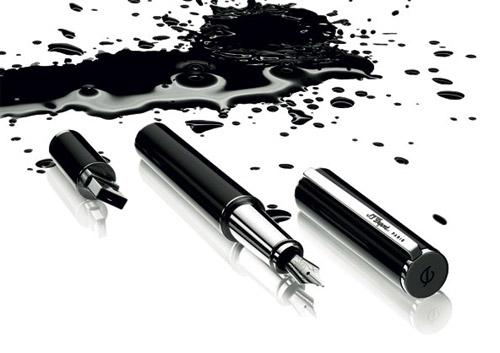 ‘Boys & Literacy’:Teaching Leaders Conference
Geoff Barton
Head, King Edward VI School, Suffolk
Saturday, April 28, 2012

Download this presentation free at  www.geoffbarton.co.uk/teacher-resources (number 100)
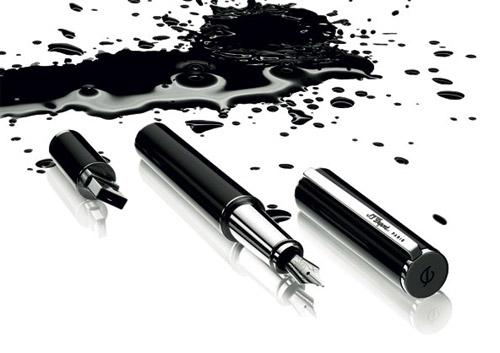 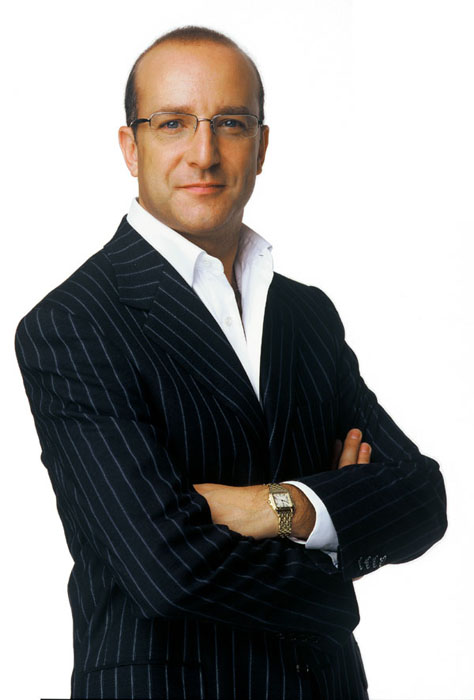 I can make you read and write better
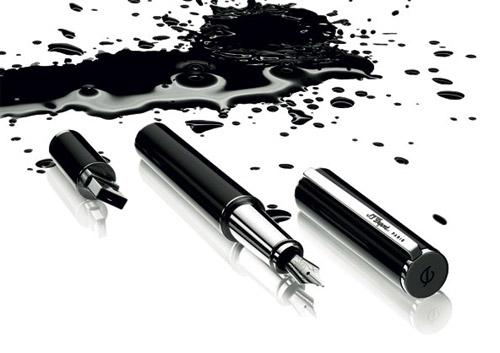 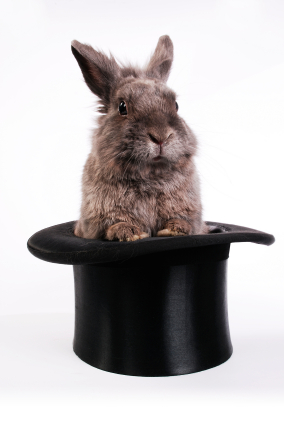 The Secret of Literacy
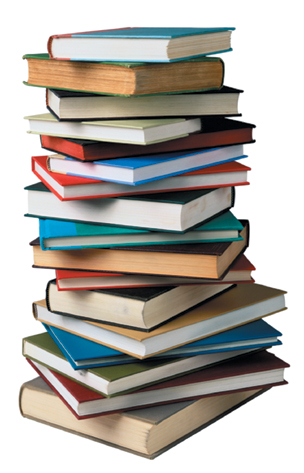 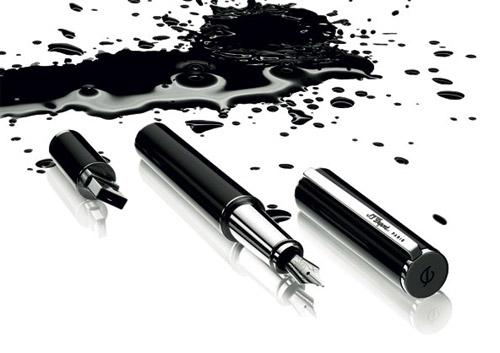 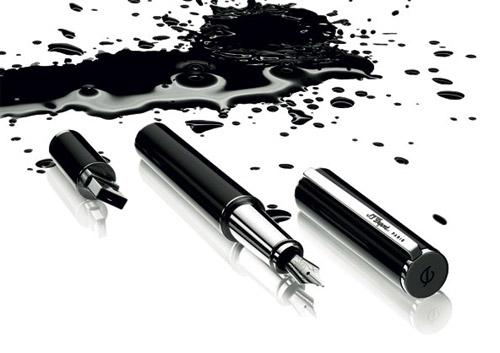 What
How
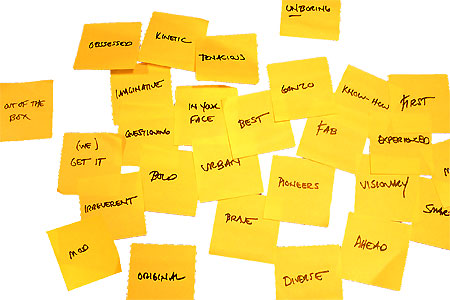 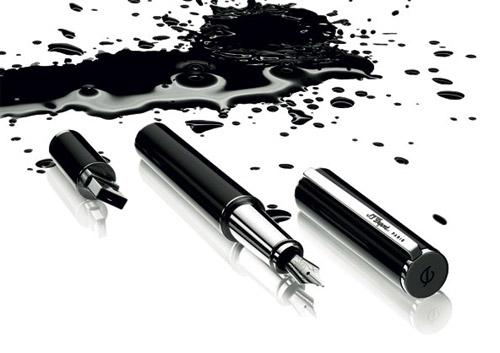 The ‘What’ of Literacy
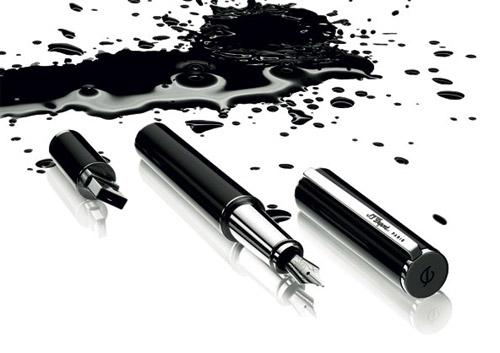 5 Provocations
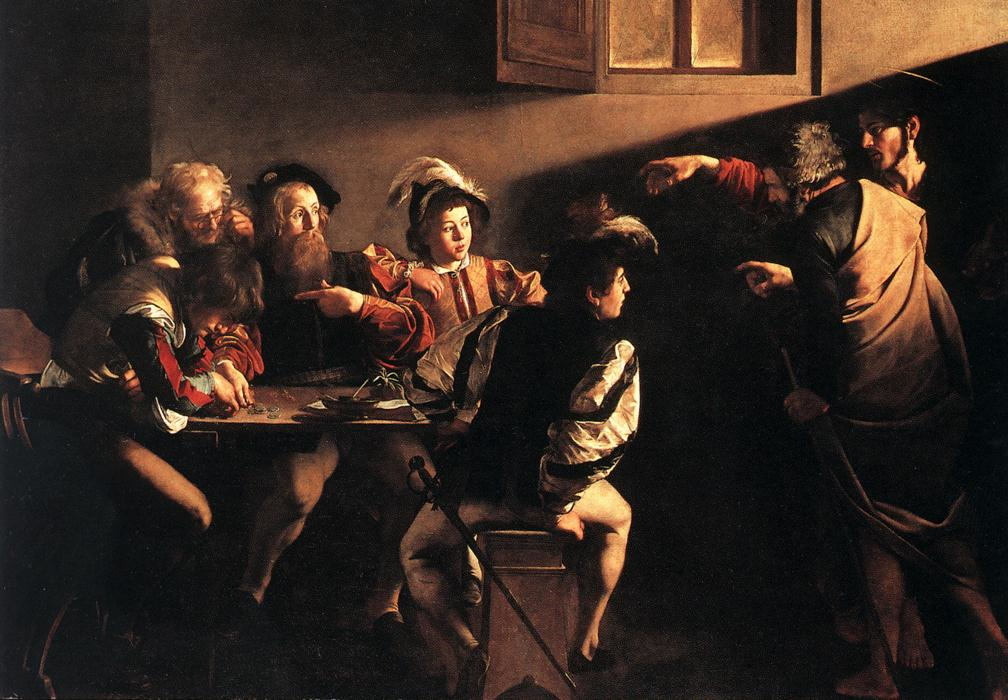 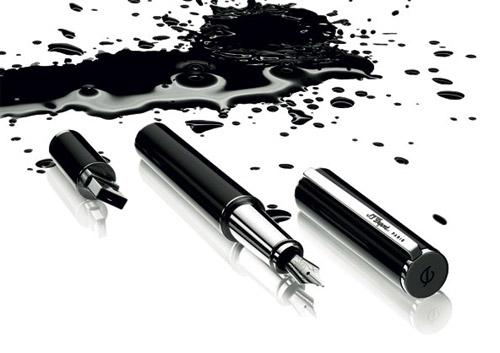 1
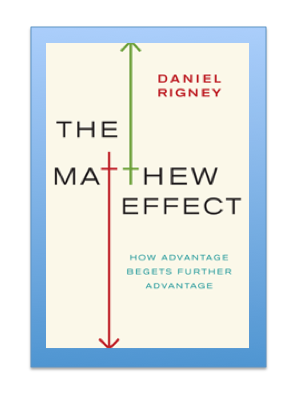 Monopoly idea by
Leonard Beeghly
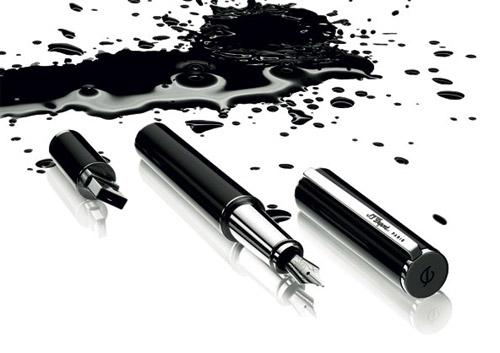 2
If you scout out the best professors their courses will be interesting even if you start out not caring about the subject … curriculum matters less than quality of teaching
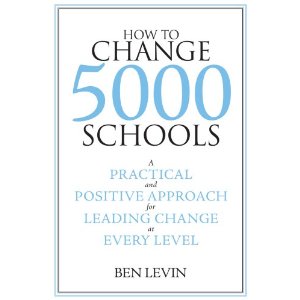 Ben Levin
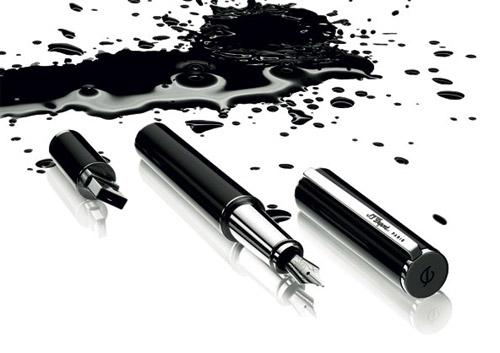 3
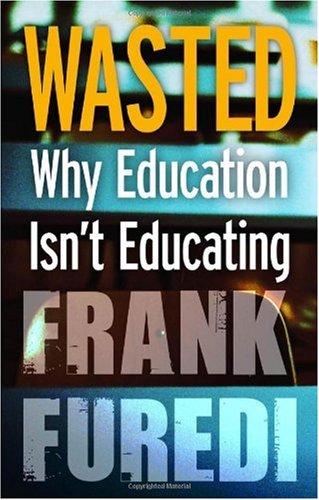 “Knowledge is no more outdated today than it was 100 or 200 years ago”
Frank Furedi
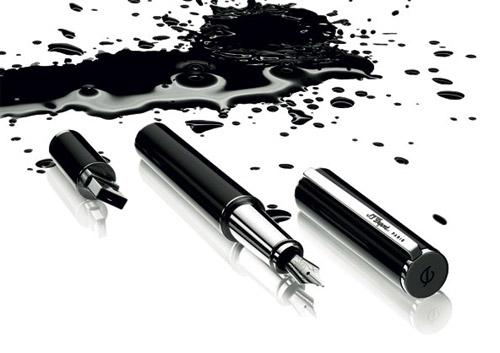 4
“Spoken language forms a constraint, a ceiling not only on the ability to comprehend but also on the ability to write, beyond which literacy cannot progress”
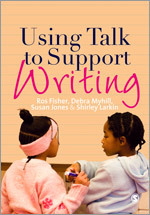 Myhill and Fisher
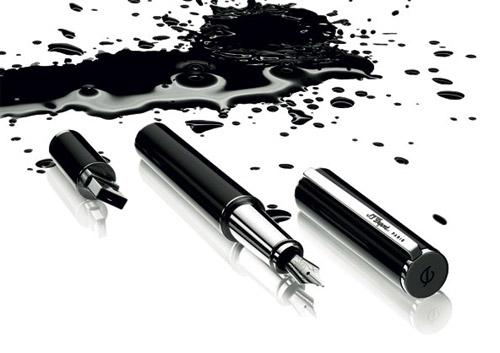 5
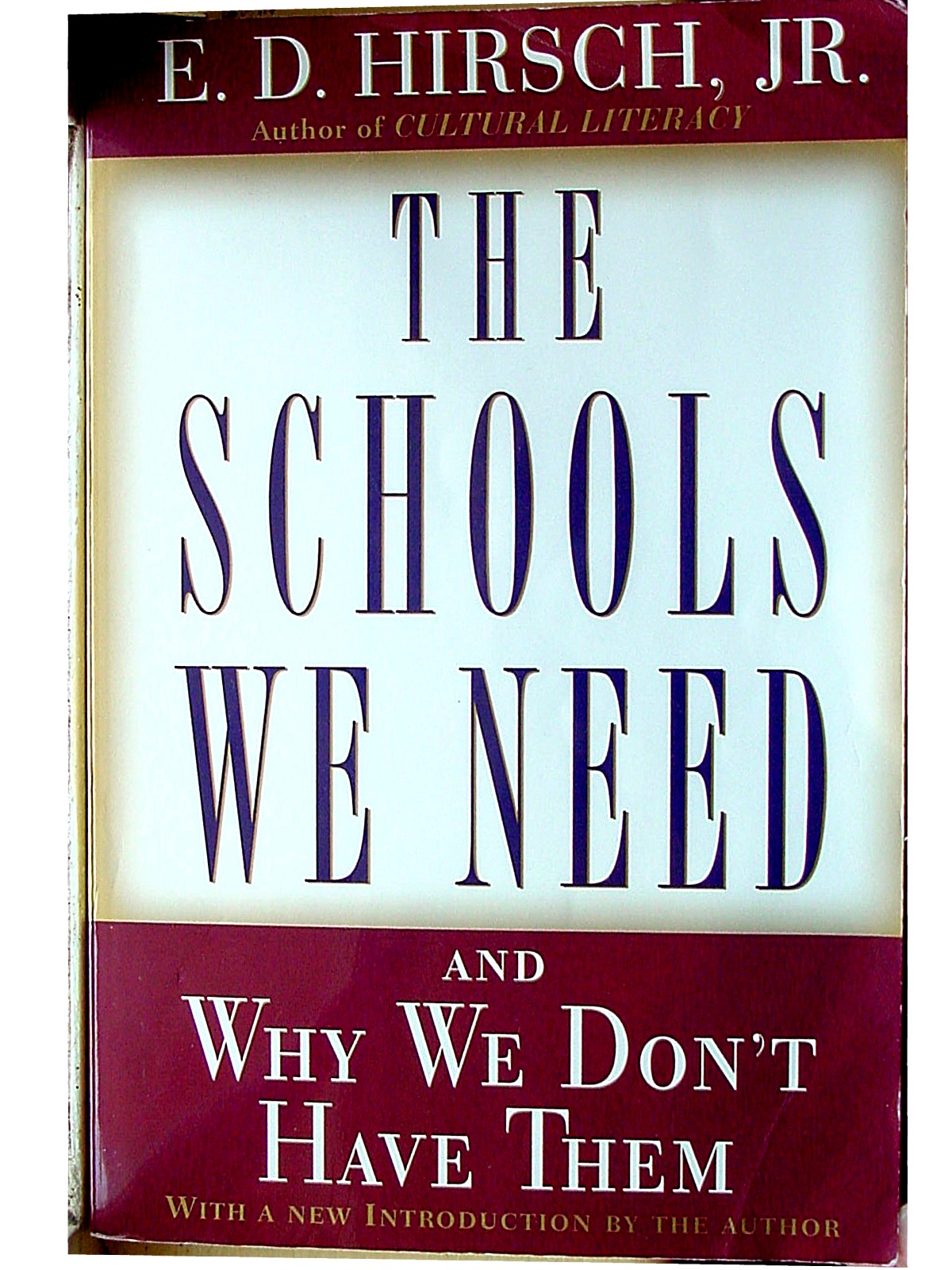 Stricht’s Law: 
“reading ability in children cannot exceed their listening ability …”
Implications for ‘boys & literacy’:
Careful not to pander to stereotypes
It may not be the curriculum that should be our main focus
Maybe teaching should be about: relevance, overview, modelling skills, questioning, feedback, toughness, humour, rigour
Good talk matters
There won’t be many boys who want to do badly
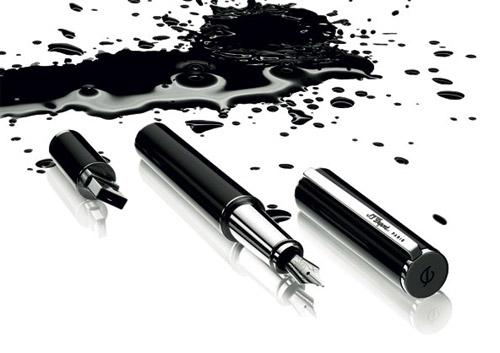 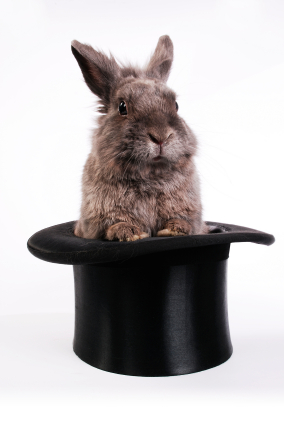 The Secret of Literacy
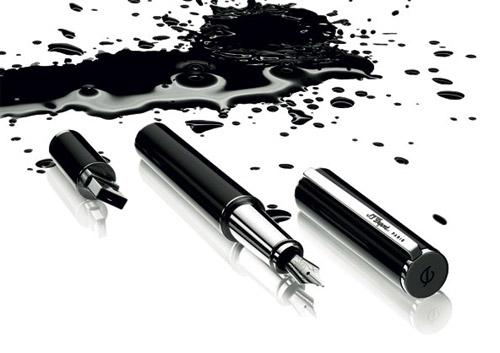 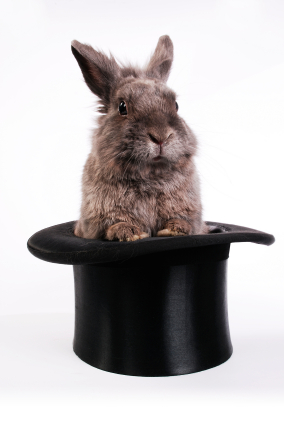 Stand by
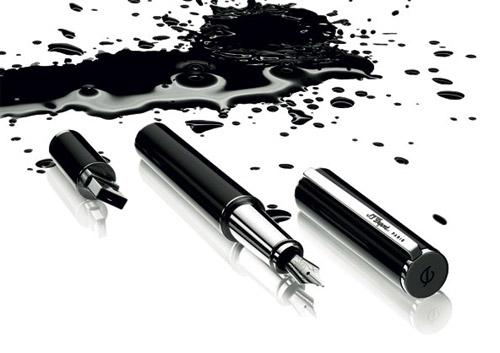 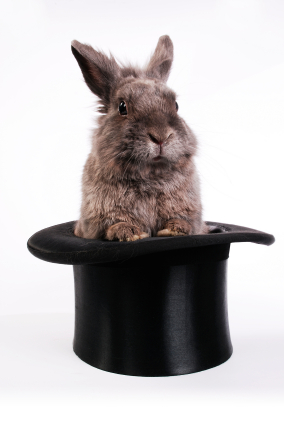 Here goes
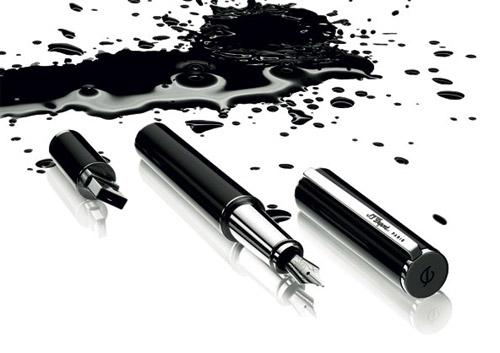 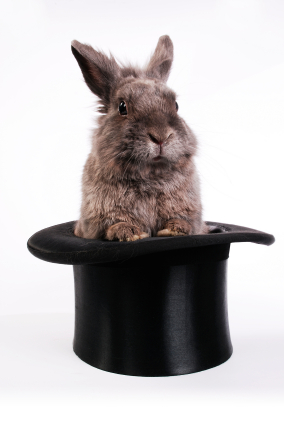 Brace yourself
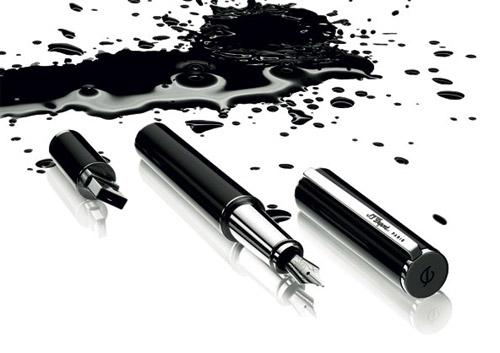 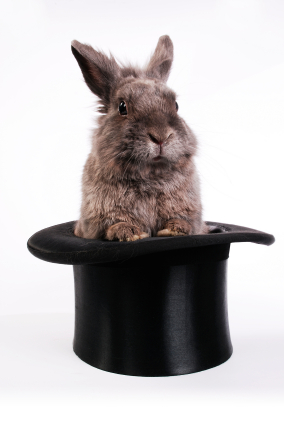 Ready?
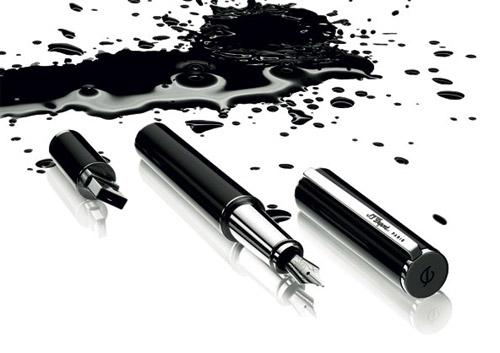 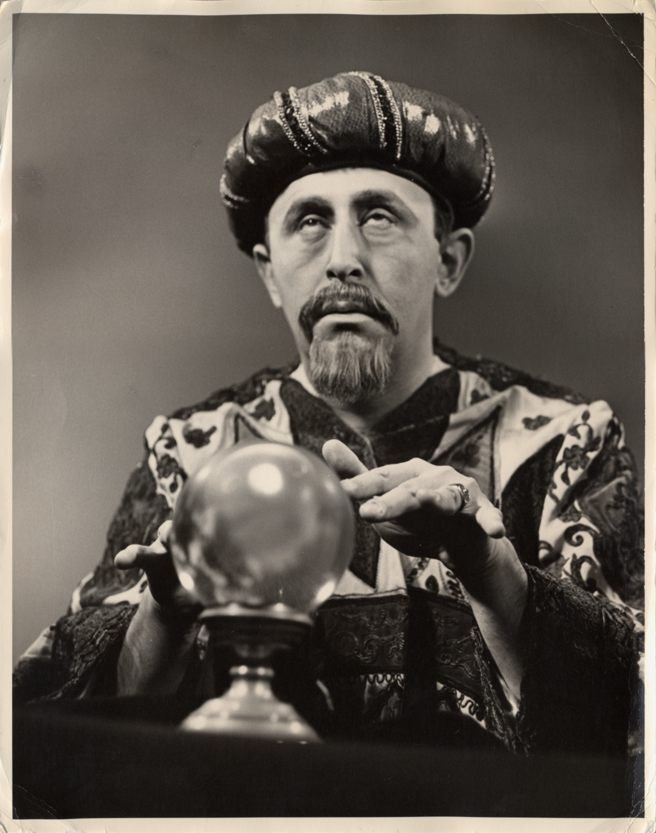 Making the implicit explicit
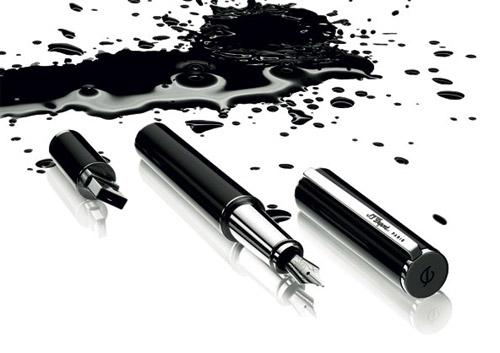 Demo
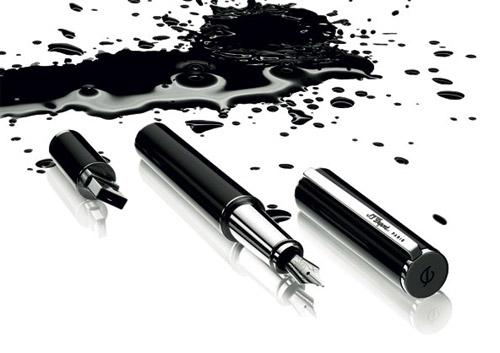 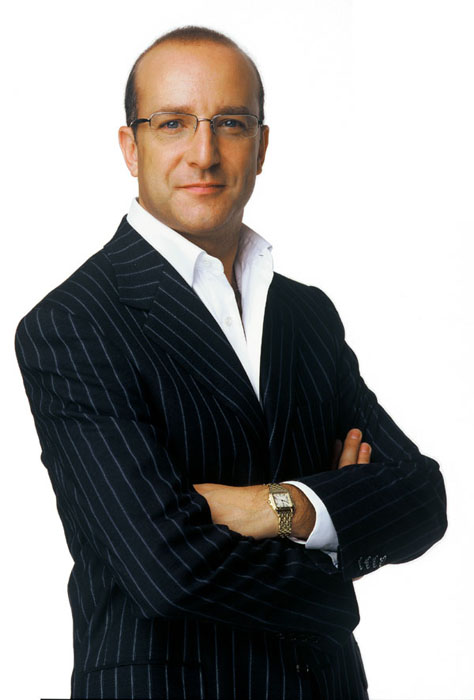 I can make you read and write better
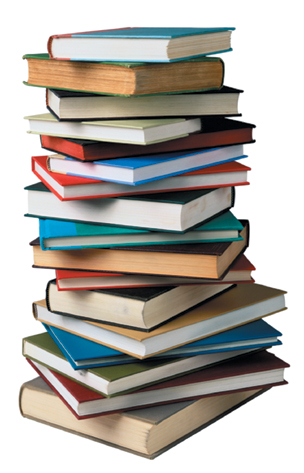 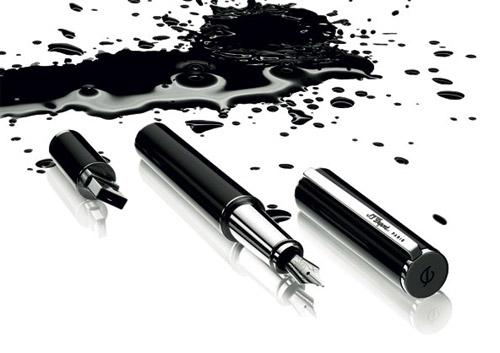 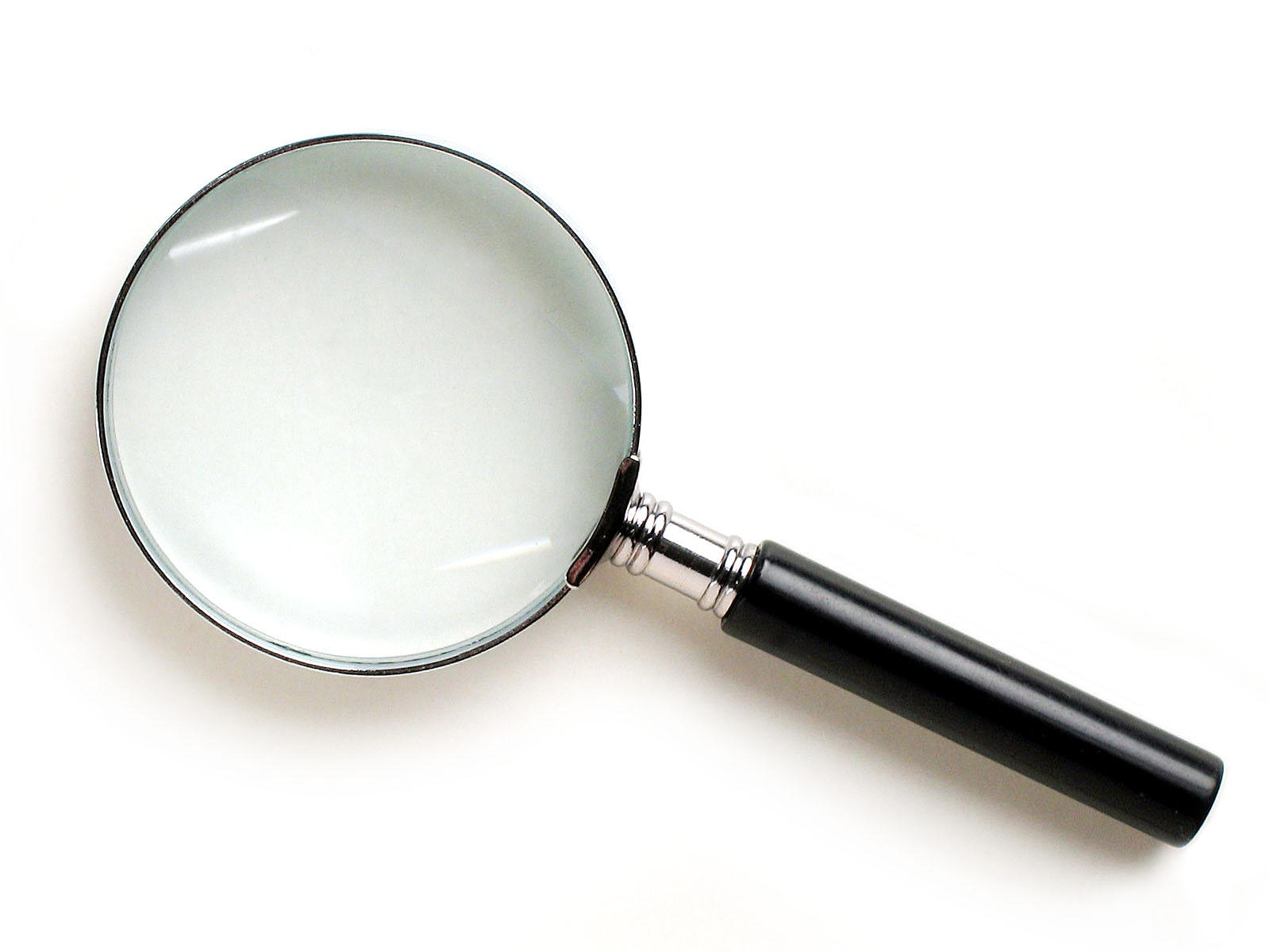 SKIMMING
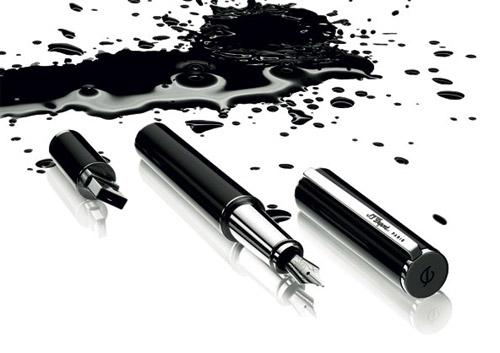 The climate of the Earth is always changing. In the past it has altered as a result of natural causes. Nowadays, however, the term climate change is generally used when referring to changes in our climate which have been identified since the early part of the 1900's . The changes we've seen over recent years and those which are predicted over the next 80 years are thought to be mainly as a result of human behaviour rather than due to natural changes in the atmosphere.
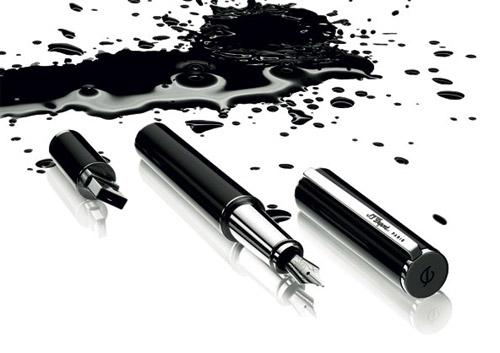 The best treatment for mouth ulcers. Gargle with salt water. You should find that it works a treat. Salt is cheap and easy to get hold of and we all have it at home, so no need to splash out and spend lots of money on expensive mouth ulcer creams.
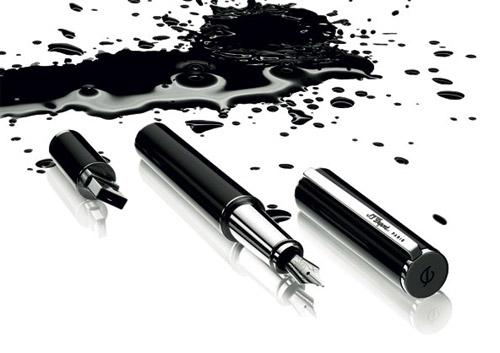 The best treatment for mouth ulcers. Gargle with salt water. You should find that it works a treat. Salt is cheap and easy to get hold of and we all have it at home, so no need to splash out and spend lots of money on expensive mouth ulcer creams.
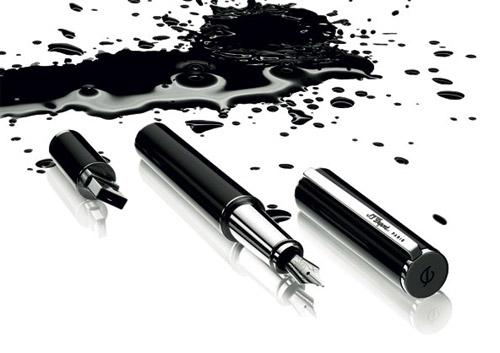 Urquhart castle is probably one of the most picturesquely situated castles in the Scottish Highlands. Located 16 miles south-west of Inverness, the castle, one of the largest in Scotland, overlooks much of Loch Ness. Visitors come to stroll through the ruins of the 13th-century castle because Urquhart has earned the reputation of being one of the best spots for sighting Loch Ness’s most famous inhabitant.
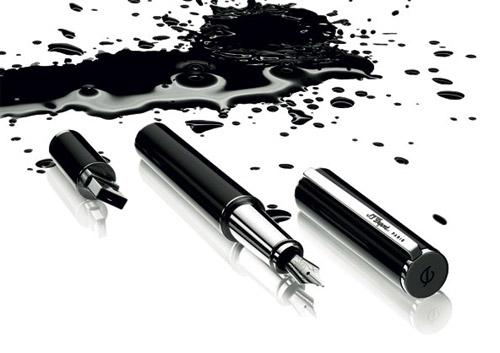 Urquhart castle is probably one of the most picturesquely situated castles in the Scottish Highlands. Located 16 miles south-west of Inverness, the castle, one of the largest in Scotland, overlooks much of Loch Ness. Visitors come to stroll through the ruins of the 13th-century castle because Urquhart has earned the reputation of being one of the best spots for sighting Loch Ness’s most famous inhabitant.
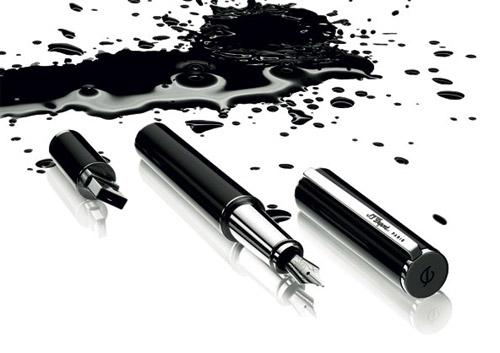 Urquhart castle is probably one of the most picturesquely situated castles in the Scottish Highlands. Located 16 miles south-west of Inverness, the castle, one of the largest in Scotland, overlooks much of Loch Ness. Visitors come to stroll through the ruins of the 13th-century castle because Urquhart has earned the reputation of being one of the best spots for sighting Loch Ness’s most famous inhabitant.
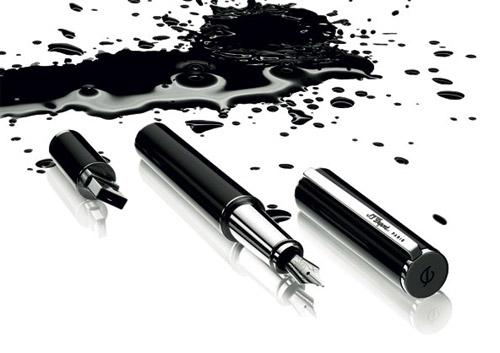 Urquhart castle is probably one of the most picturesquely situated castles in the Scottish Highlands. Located 16 miles south-west of Inverness, the castle, one of the largest in Scotland, overlooks much of Loch Ness. Visitors come to stroll through the ruins of the 13th-century castle because Urquhart has earned the reputation of being one of the best spots for sighting Loch Ness’s most famous inhabitant.
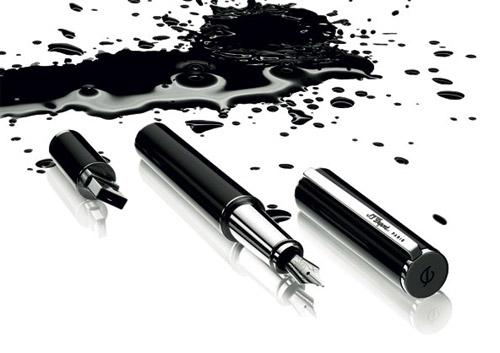 Urquhart castle is probably one of the most picturesquely situated castles in the Scottish Highlands. Located 16 miles south-west of Inverness, the castle, one of the largest in Scotland, overlooks much of Loch Ness. Visitors come to stroll through the ruins of the 13th-century castle because Urquhart has earned the reputation of being one of the best spots for sighting Loch Ness’s most famous inhabitant.
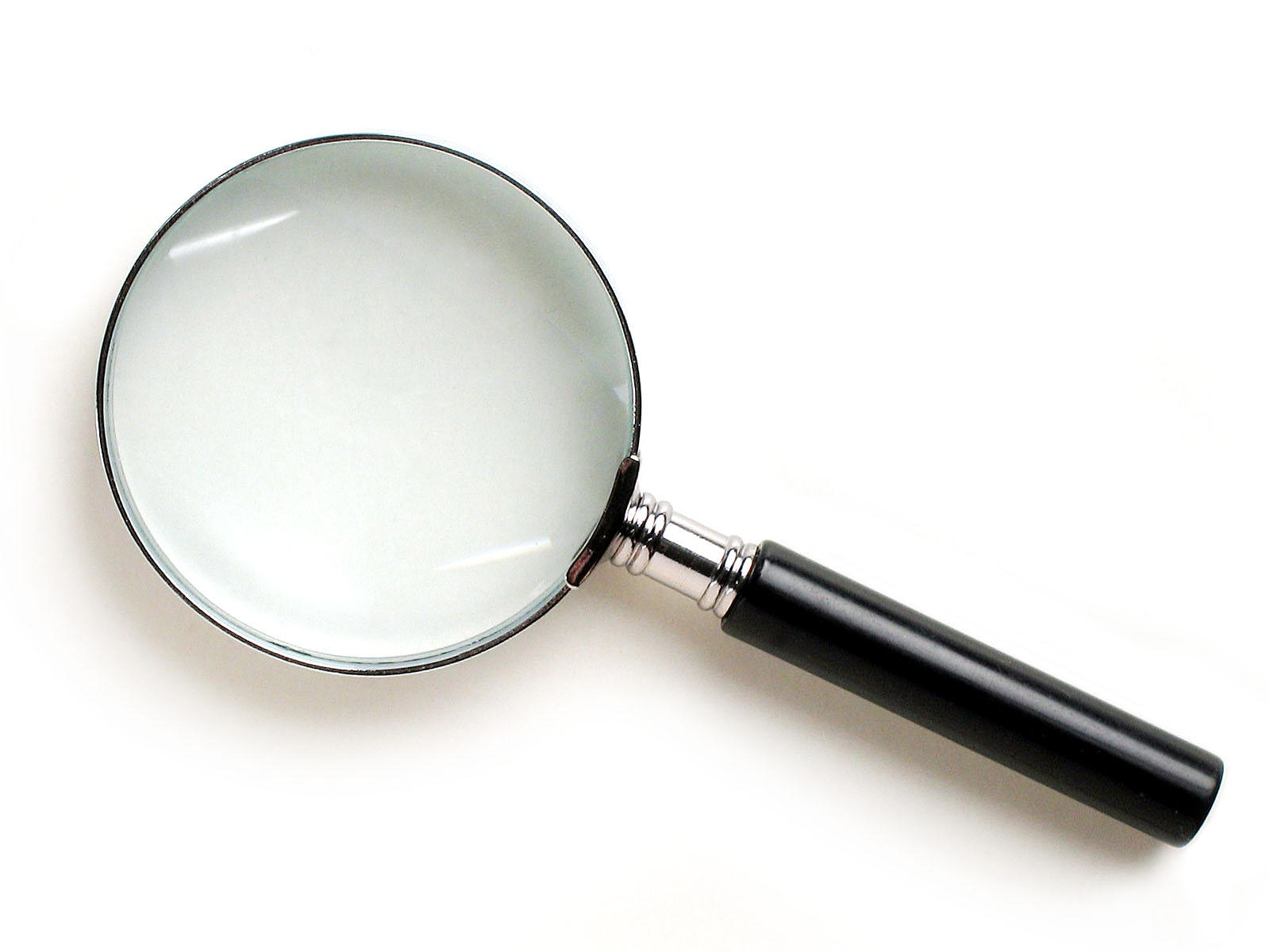 SCANNING
Where did the first cell phones begin?
Name 2 other features that started to be included in phones
Why are cell phones especially useful in some countries?
Where begin? 
Two features? 
Some countries?
Cellular telephones

 The first cellular telephone system began operation in Tokyo in 1979, and the first U.S. system began operation in 1983 in Chicago. A camera phone is a cellular phone that also has picture taking capabilities. Some camera phones have the capability to send these photos to another cellular phone or computer. Advances in digital technology and microelectronics has led to the inclusion of unrelated applications in cellular telephones, such as alarm clocks, calculators, Internet browsers, and voice memos for recording short verbal reminders, while at the same time making such telephones vulnerable to certain software viruses. In many countries with inadequate wire-based telephone networks, cellular telephone systems have provided a means of more quickly establishing a national telecommunications network.
Research the life of
Martin Luther King
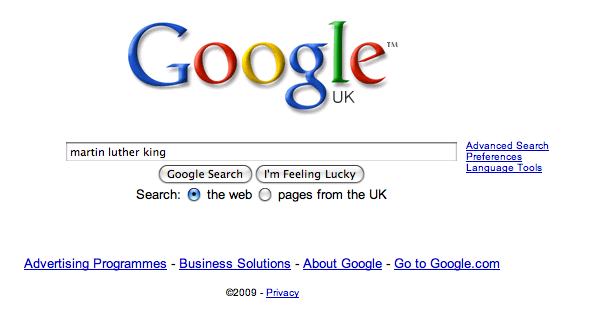 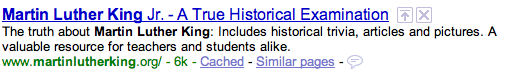 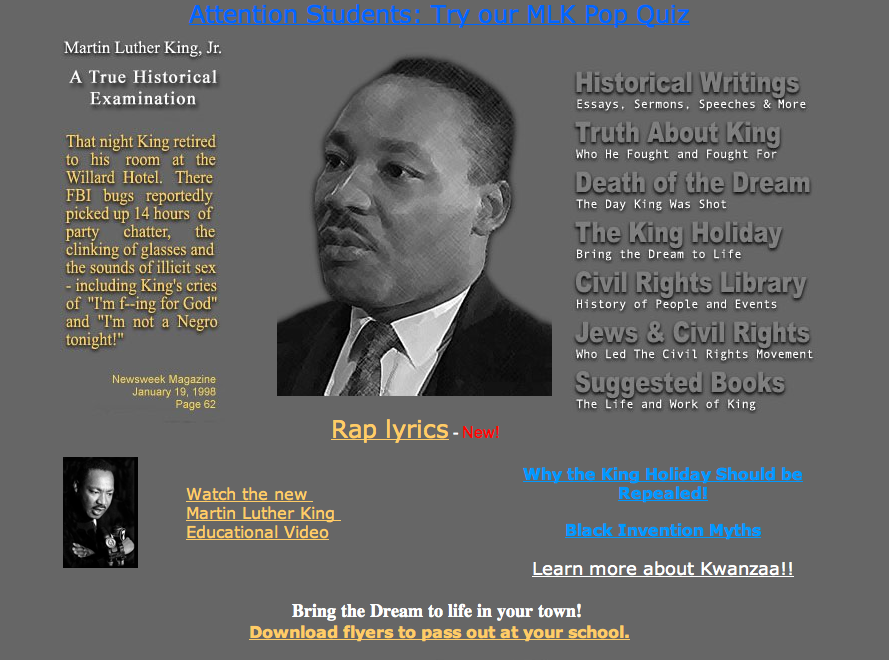 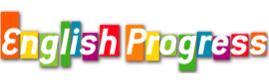 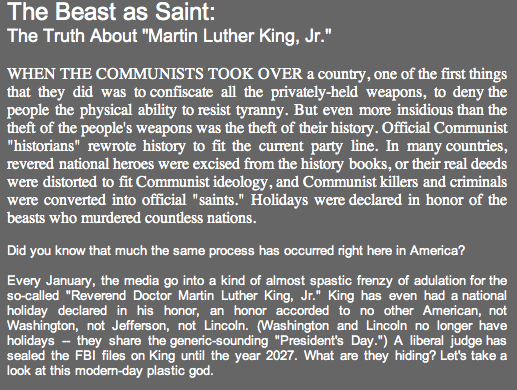 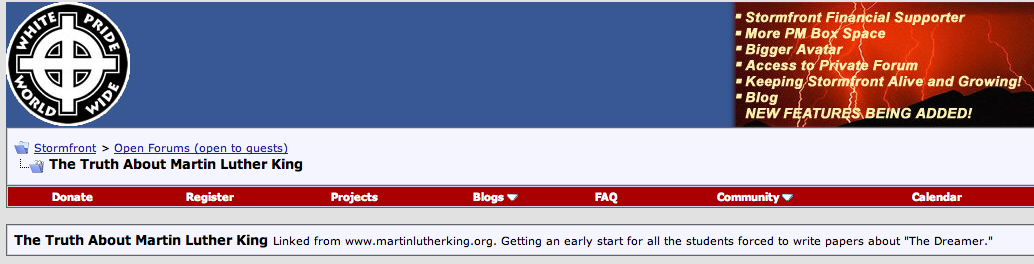 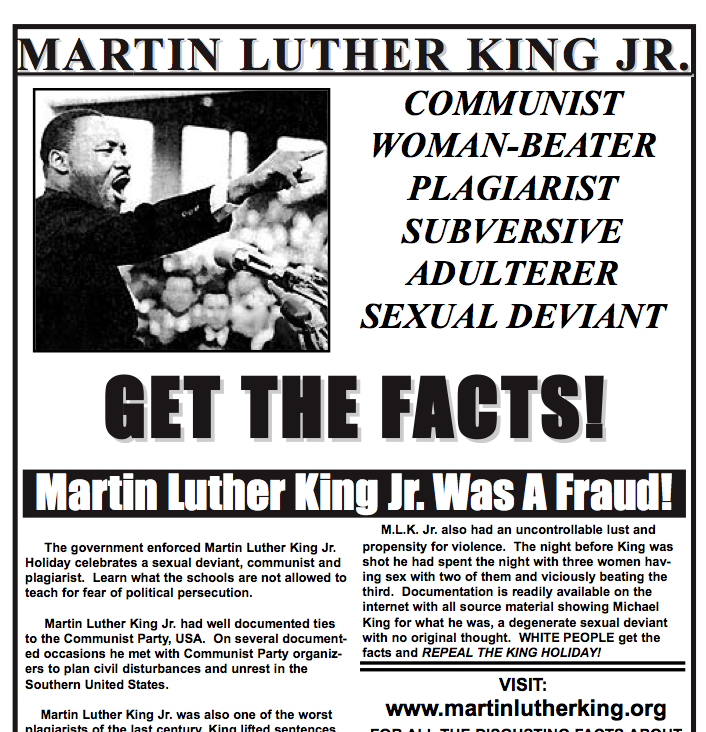 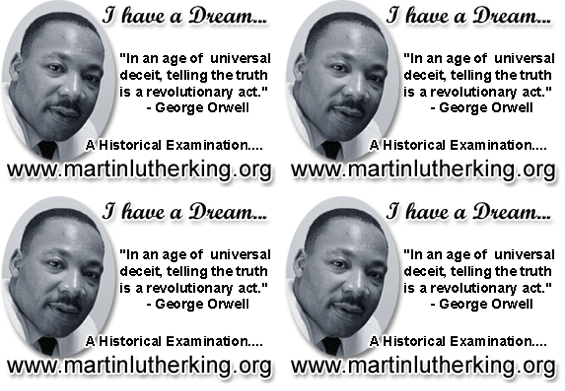 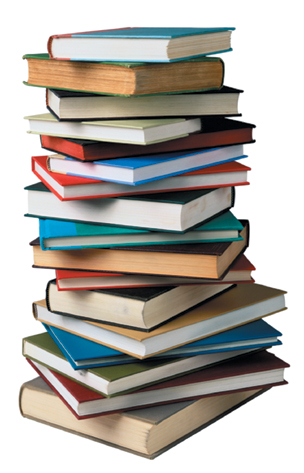 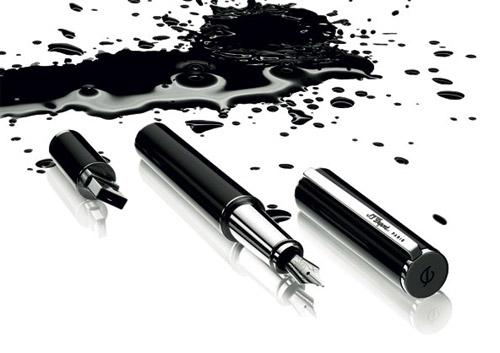 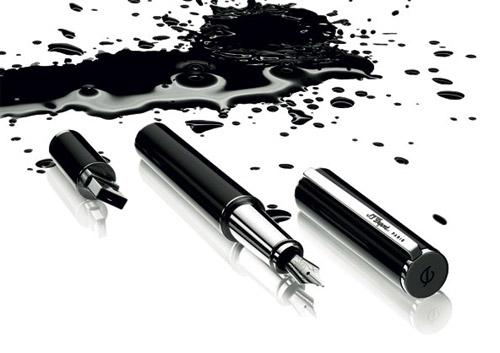 Writing Task
+ 3 skills
= better writer
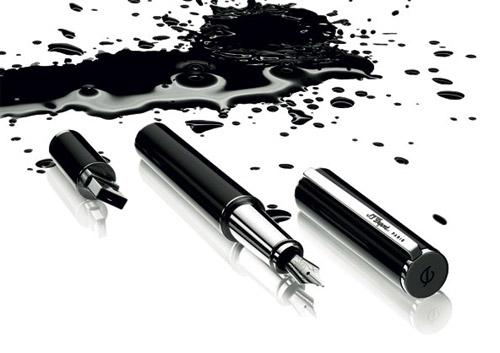 Describe this room
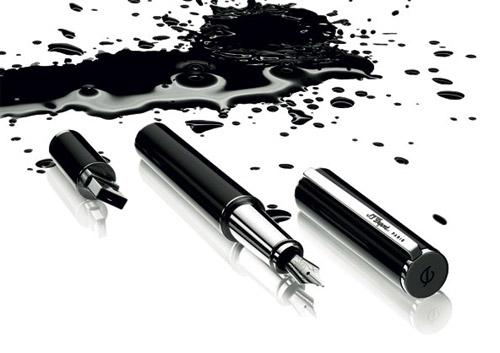 3 writing essentials:
Think of your reader: clarify or mystify
Use short & long sentences
Reject the first word you think of
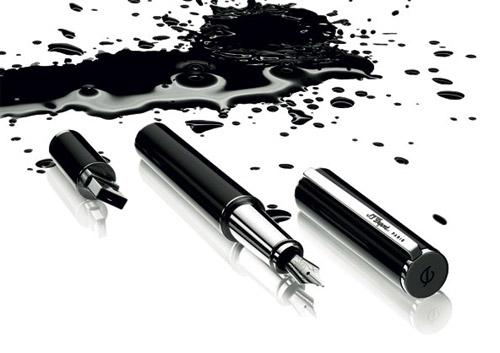 Demo
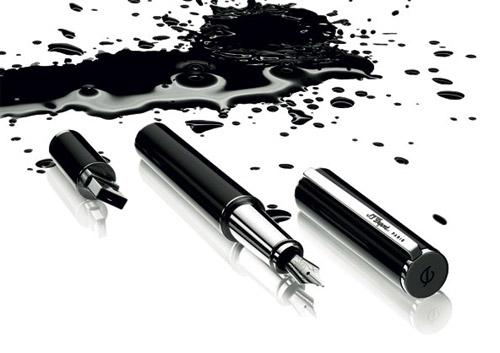 Describe your journey here
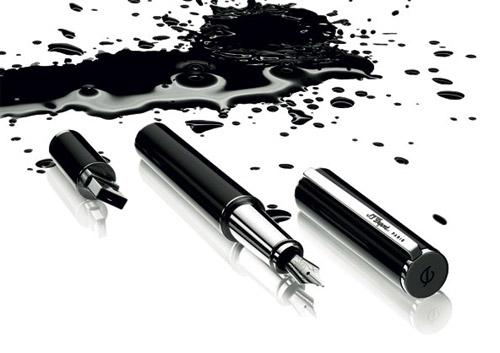 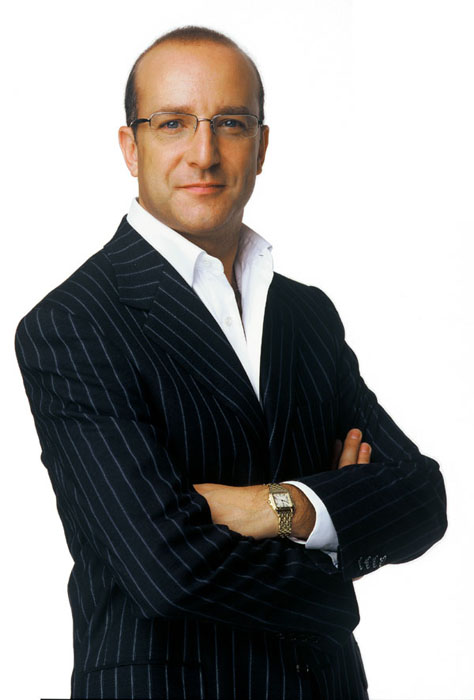 I can make you read and write better
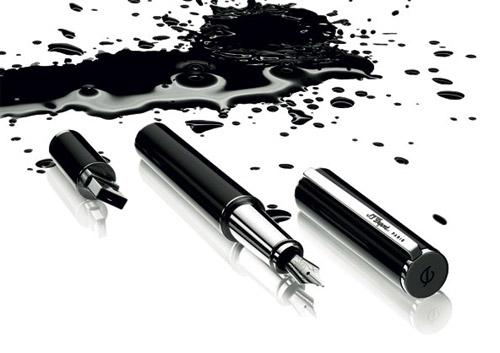 Summary
Literacy matters and trumps intelligence
Great teachers model and demonstrate, making the implicit explicit
The ‘how’ therefore matters more than the ‘what’
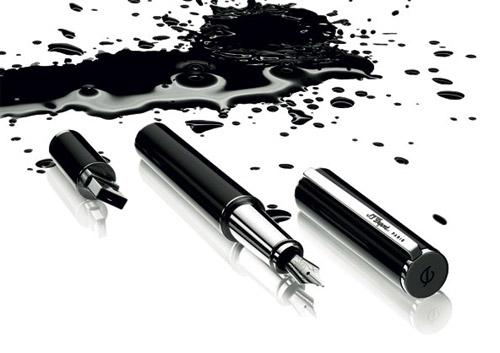 ‘Boys & Literacy’:Teaching Leaders Conference
Geoff Barton
Head, King Edward VI School, Suffolk
Saturday, April 28, 2012

Download this presentation free at  www.geoffbarton.co.uk/teacher-resources (number 100)
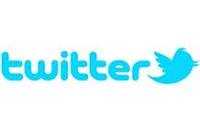 @RealGeoffBarton